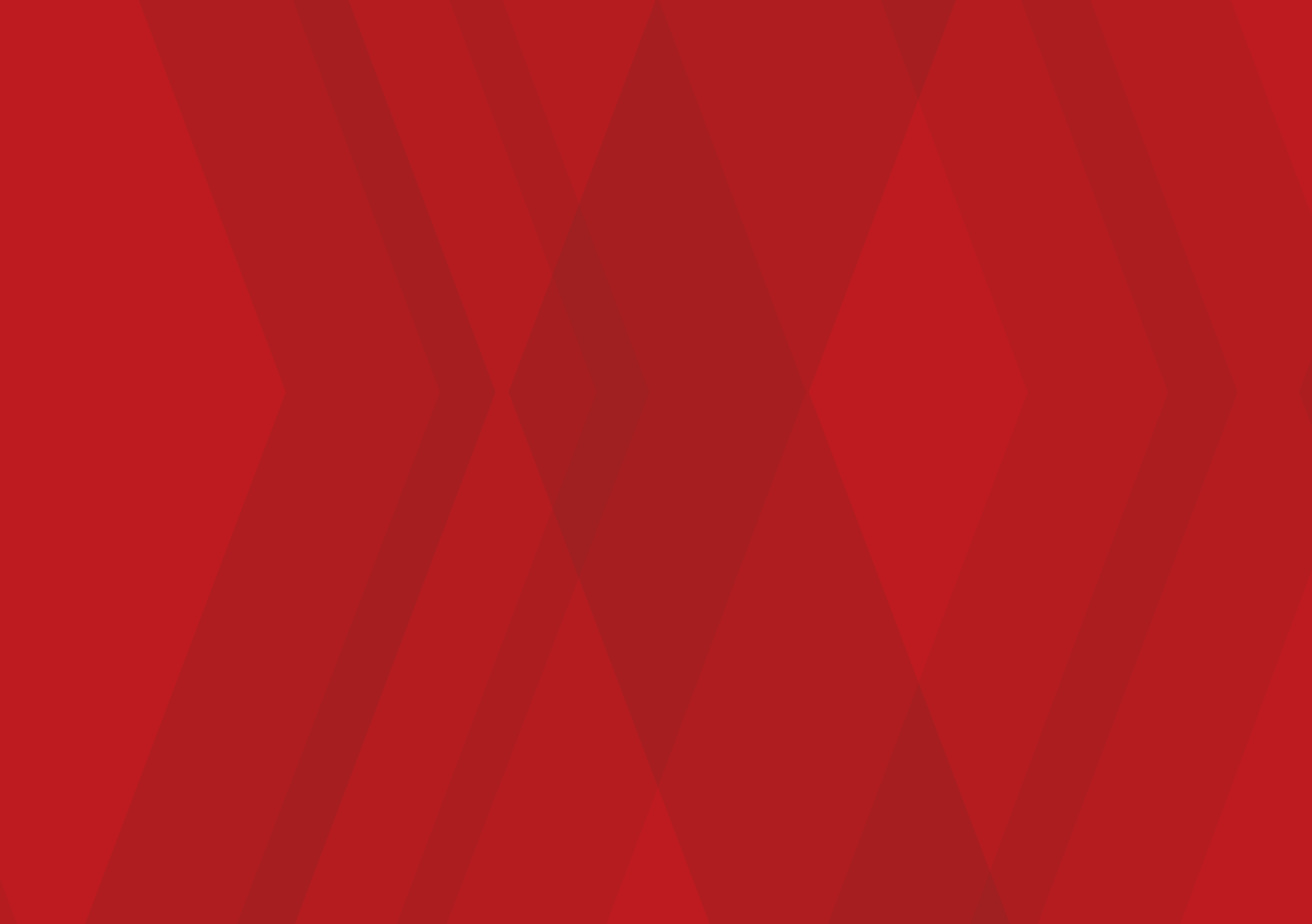 Magnetismoa eta erreleak
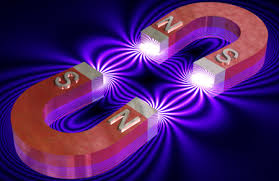 Magnetismoare kontzeptu orokorrak
Zer da magnetismoa:
Iman bateko ipar eta hego poloen artean eremu magnetiko bat sortzen da.
Materialaren menpe
Imanaren tamainaren menpe
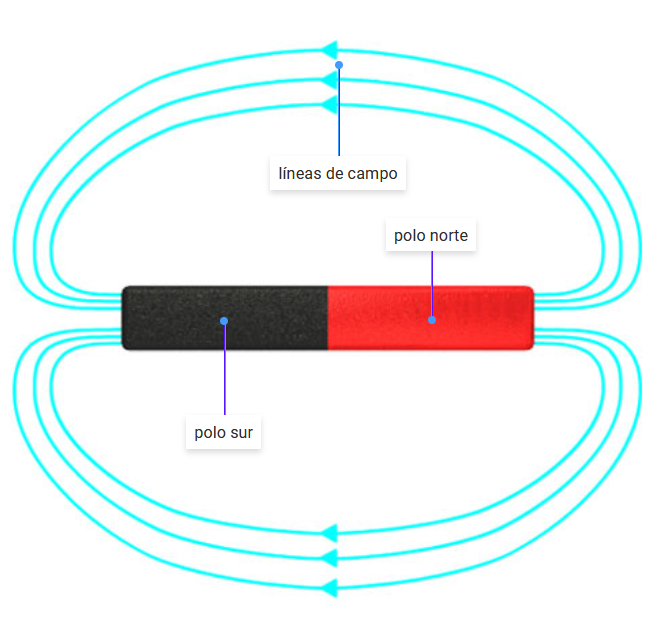 Magnetismoare kontzeptu orokorrak
Eremu magnetiko batetara material magnetiko bat gerturatzean erakarpen indar bat sortzen da.
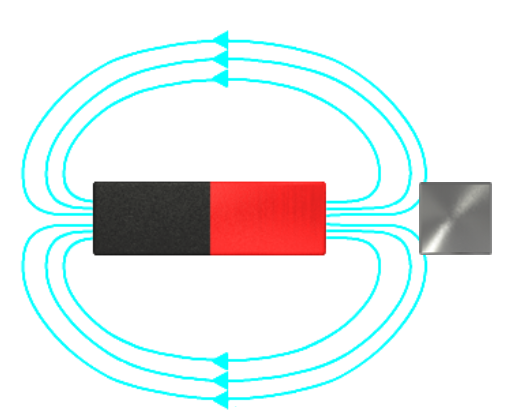 F
Elektromagnetismoa
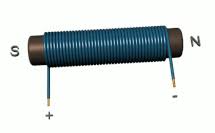 Espira batetatik korrontea pasatzean eremu magnetiko bat sortzen da
Errelea
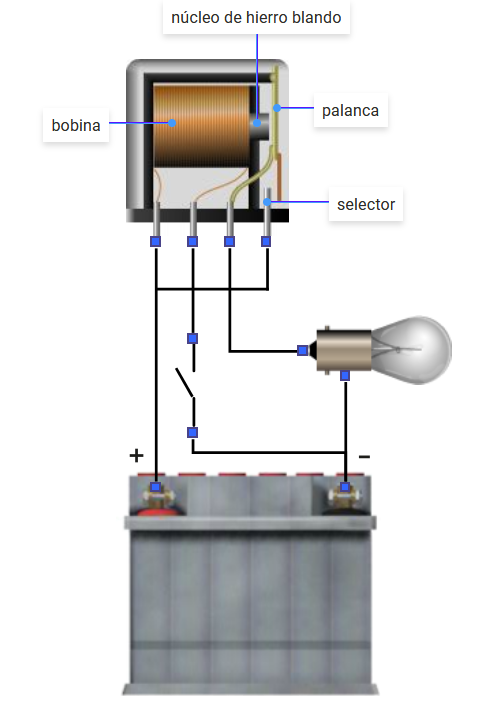 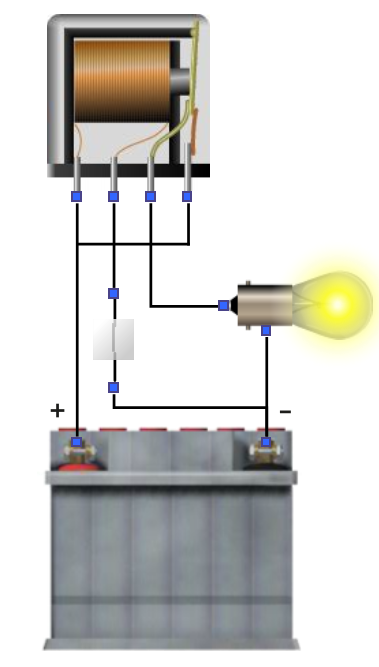 Bobina elikatzean nukleoa imantatzen da eta palanka erakarriz kontaktua isten du
Errelea
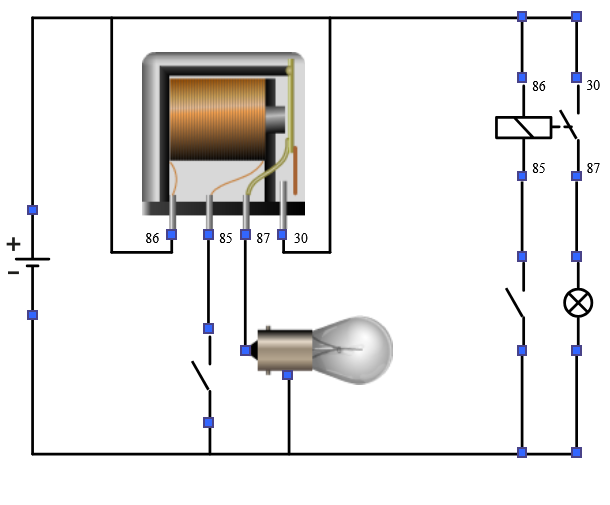